Hypocalcemia
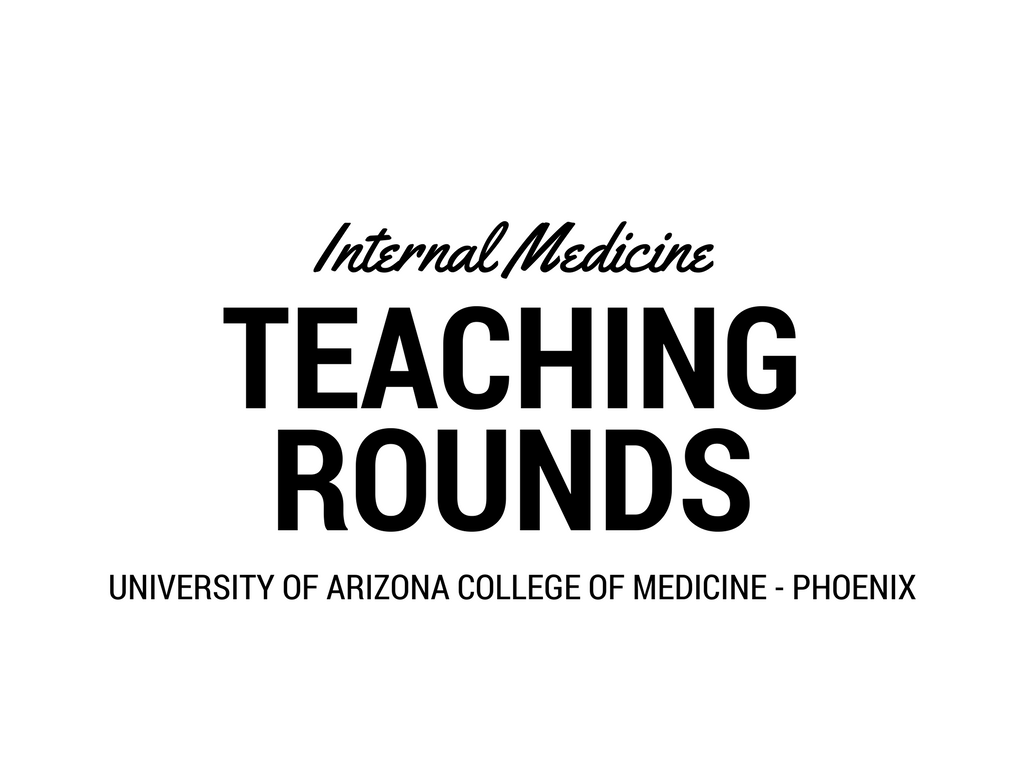 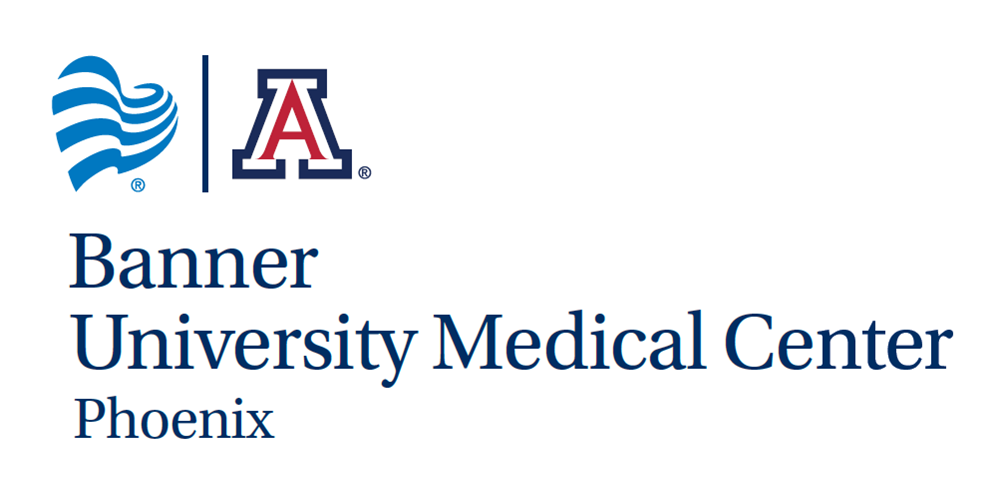 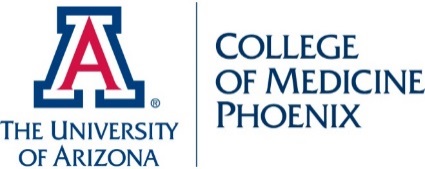 Calcium Metabolism
Signs and Symptoms
Hypocalcemia: Defined as repeat serum concentrations which are lower than normal
Symptoms:
Often asymptomatic
Can present as rickets or osteomalacia 
Neuromuscular
Numbness and tingling – perioral, fingers and toes
Hyperactive DTRs
Chvostek’s sign- twitching of facial muscles with tapping of facial nerve
Trousseaus signs- spasms of flexion and adduction of the hand with inflation of a BP cuff
Seizures
Cardiac
Prolonged QT or cardiac arrhythmias
Autonomic
Biliary colic
Diaphoresis
Bronchospasm
Diagnosis
Lab Testing
Serum calcium level (corrected for albumin)
Ionized calcium level
Intact PTH
Magnesium level
Phosphate level
Vitamin D 25(OH)
Amylase and Lipase ( in the appropriate clinical setting)
Establishing the Etiology
Other Etiologies to Consider:
Post blood transfusion with citrated blood (calcium binds to citrate)
Medications:
Bisphosphonates
Calcium chelators
Chemotherapy
Cinacalcet
Denosumab
Foscarnet
Treatment:
If symptomatic: 
Replace with IV calcium
If asymptomatic:
Oral Calcium and Vitamin D
High Yield MKSAP
For patients with hypoparathyroidism goal for treatment is to relieve symptoms of hypocalcemia and to correct only to close to normal.
A correction of Ca levels to normal may lead to symptoms of hypercalcemia and nephrolithiasis.
[Speaker Notes: References:
Step Up to Medicine
Up to Date
MKSAP 16]